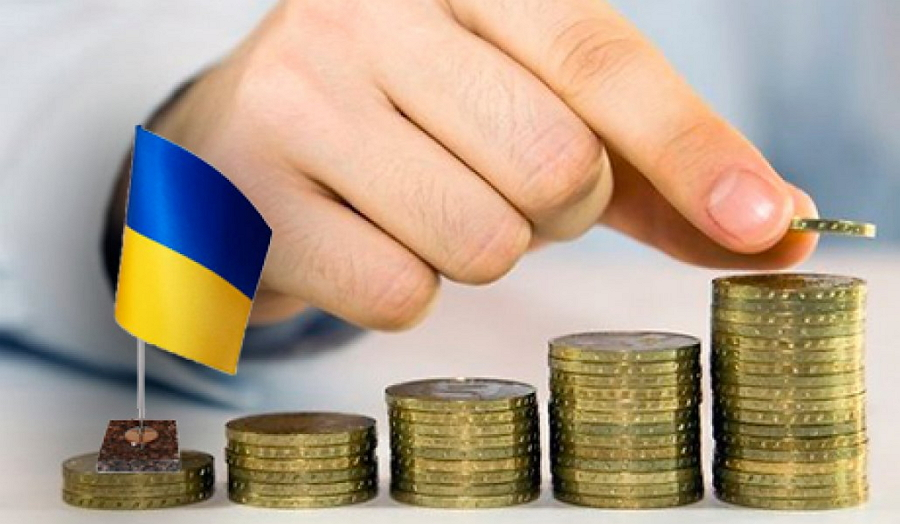 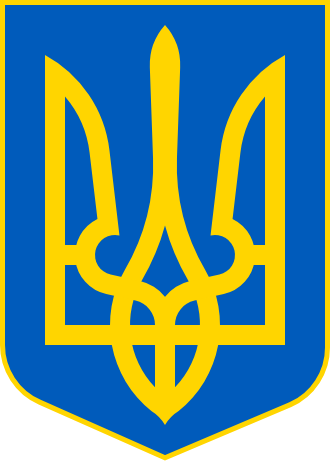 ПОДАТКОВЕ ПРАВО
Вибірковий освітній компонент
Під час вивчення здобувачі освіти:
вивчають основи податкової системи та здійснення податкової політики України; загальної теорії і термінології оподаткування, класифікації податків, розгляд основних видів податків і зборів згідно з Податковим кодексом України та методикою їх розрахунків.
Чому це цікаво:
Ви зможете засвоїти норми чинного податкового законодавства, ознайомитись із науковими працями з податкового права, а також із практикою застосування податкового законодавства, зокрема, із практикою організації правового забезпечення діяльності суб’єктів податкового права.
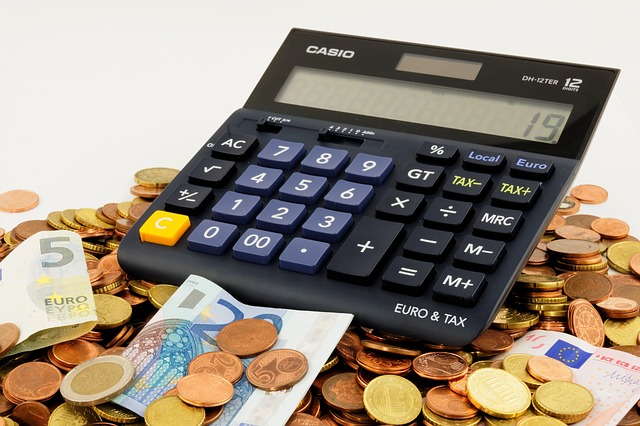